Obligations
My son
Be strong in the grace that is in Christ Jesus
The Circle of Life
Teacher
New Convert
New Convert
Teacher
Obligations
A soldier
An athlete
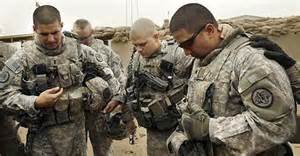 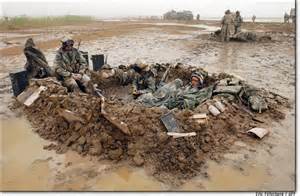 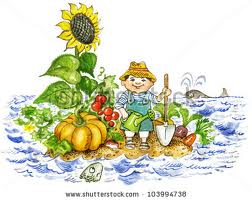